Legal Capacity
Tina Minkowitz
CRPD course sp 2017
© Tina Minkowitz 2017
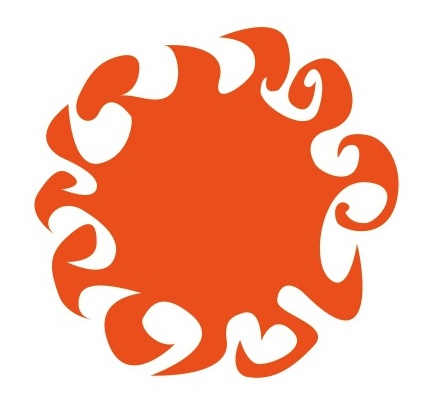 Overview
What is legal capacity?
Legal capacity vs mental capacity
Elements of Article 12 – universal capacity, respect for will and preferences, right to support; intersections with other rights
Free and informed consent
Personhood from survivor perspective
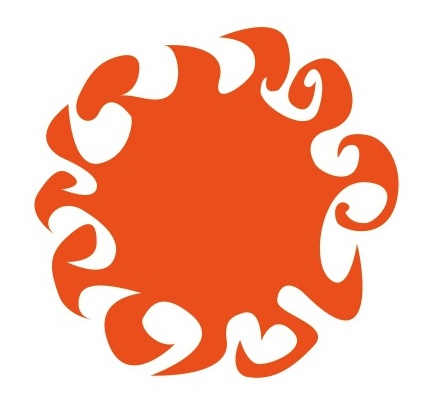 Legal capacity as interface with state
Do you have legal capacity? (What is it?)
Do you take for granted that you have legal capacity?
Do you experience yourself as exercising free will?
What might affect your experience of legal capacity?
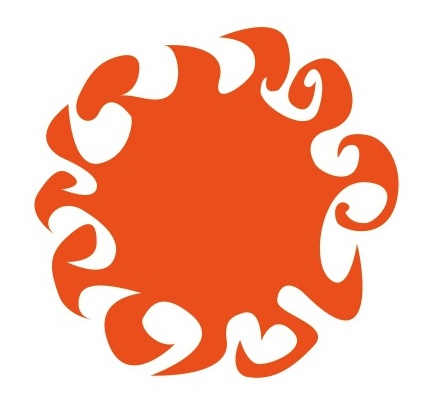 Legal capacity vs mental capacity
GC1 paragraphs 13-15
Legal capacity is the ability to hold rights and duties (legal standing) and to exercise those rights and duties (legal agency). It is the key to accessing meaningful participation in society. Mental capacity refers to the decision-making skills of a person, which naturally vary from one person to another and may be different for a given person depending on many factors, including environmental and social factors…. Under article 12 of the Convention, perceived or actual deficits in mental capacity must not be used as justification for denying legal capacity.
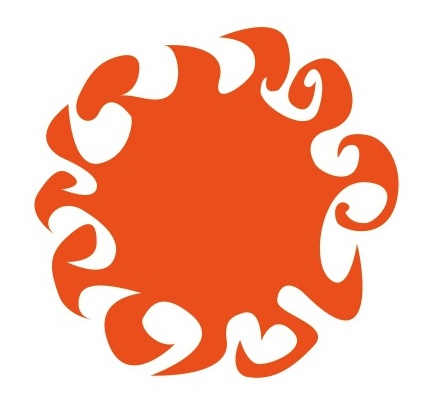 Legal capacity operationalizes respect for individual autonomy
Article 3, Article 12.2, compare Article 7.3
GC1, paras. 5-9, 12-15, 19, 25; 36 (children)
No deprivation of legal capacity based on impairment
Three models of deprivation of legal capacity, all prohibited
Right to exercise legal capacity and decision-making independent from right to support
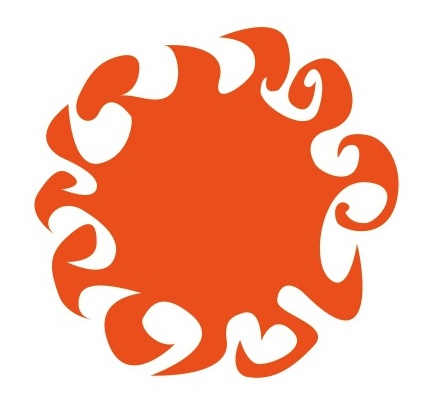 Right to accommodations and support
Article 12.3 and 12.4, Article 7.3
GC1, paragraphs 16-19, 20-22, 29, 30, 41, 42, 45, 52
Wide range of support and accommodations, formal and informal support
Advance directives?
Features of supported decision-making system, and safeguards to prevent abuse
Is availability of support in exercise of legal capacity appealing to you? Any concerns?
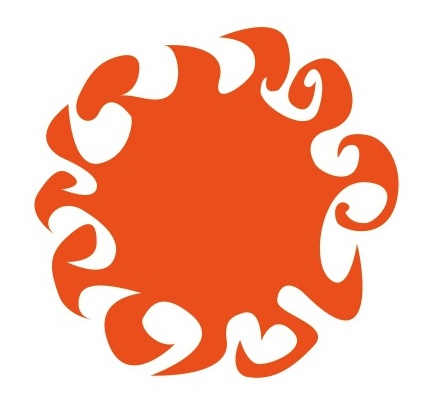 Respect for autonomy, will and preferences
Article 12.4
GC1, paragraphs 18, 19, 21, 26-28, 42, 52
Respect for decision-making at all times, including in crisis situations
Abolish all substitute decision-making, replace by support that respects autonomy, will and preferences
Best interpretation replaces best interest standard when after significant effort not feasible to determine will and preferences
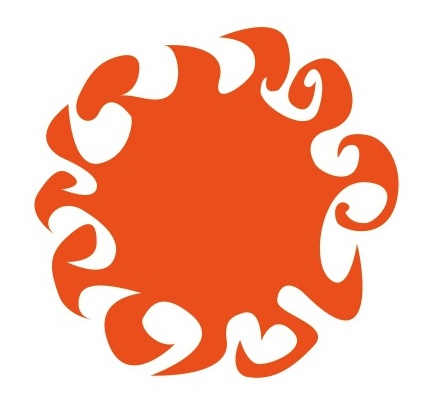 Specific applications and intersections
GC1, paragraphs 31-49, 50-52
Restrictions not discriminatory, e.g. in case of bankruptcy – problems?
Women and girls
Legal proceedings
Nationality
Living arrangements
Privacy
Political participation
….
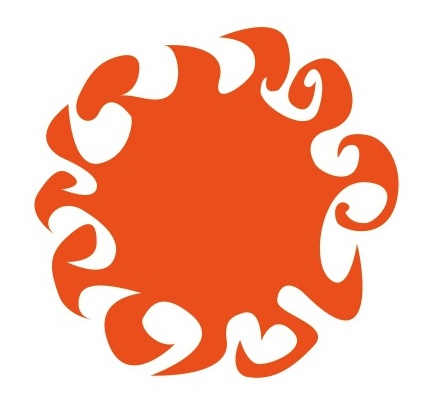 Free and informed consent
GC1, paragraphs 8, 40-42
Article 25(d)
Content of right to free and informed consent
Legal capacity vs mental capacity
Obligations of health and medical personnel
Abolition of forced treatment – ‘ongoing violation found in mental health laws throughout the globe’
Detention in institutions ‘against their will or with the consent of a substitute decision-maker’
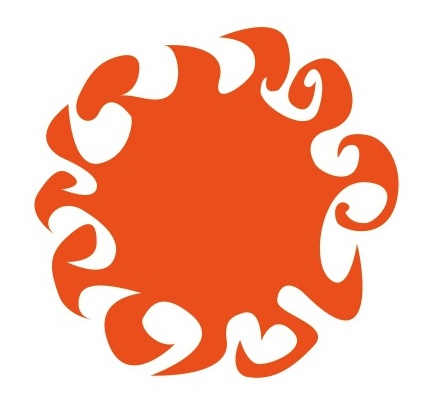 Paradigm of personhood
Links with IPS framework
Mutuality/accountability/duties toward others
Worldview/equal legal capacity/respect for rights, will and preferences/diversity (art 3)/ incommensurability of human person
Connection/support that respects autonomy, will and preferences
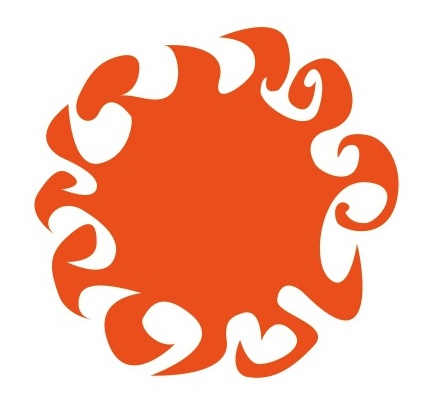 Paradigm of personhood 2
Challenges: political, technical, practical, philosophical
Personhood constructed based on cognitive skills/rationality/’discernment’, VS
Personhood based on being born human?/ exercise of will and preferences/ potential for creativity
Law reform initiatives
India – arts 12-15 – support as access to justice, limited guardianship = co-decision-making according to will of PwD
Costa Rica – arts 2, 5-11, 12-15 ‘safeguard’ vs support, take account of will/preferences/capacities, no substituted consent
Peru – arts 564-569 – right to designate support, accessibility, advance directives, exceptional procedure/ person can refuse
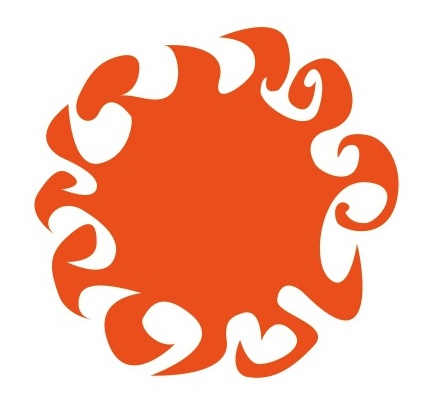